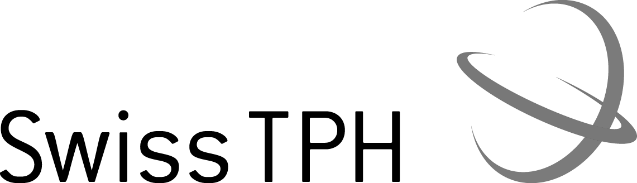 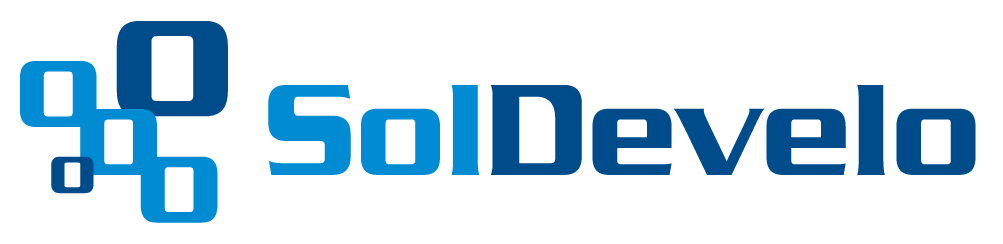 Maintenance and Support
8 November 2021 
Activity Report
October 2021 activities
Support:
OSD-145: Dedicated demo server for Malawi – Escalated  
OSD-146: Improve multilinguality in openIMIS – Pending prioritization 
OSD-147: Security question from Zanzibar – In progress
OSD-148: Sql query takes too long to complete task. – Waiting for customer
OSD-149: Creating a claims using Claim module – Escalated 
OSD-150: Rest API becomes slow after some transactions – Waiting for customer 
OSD-151: Mojaloop deployment guide using kubernetes – Waiting for customer 
OSD-152: Front End Installation Error – Waiting for customer
October 2021 activities
Maintenance/Development:
Bug fixes 
PR reviews and integration 
Finished the configuration on the modular on Server 2 and supported with performance issues
Added advanced Continuous Integration script for FE assembly
October 2021 Release
Close old OSD tickets
Formal Sector modules documentation
Time budget available
October 2021 Release
Components included:
Updated Web Application and DB 
Updated mobile application & REST API 
New migrated modules 
Users
Medical Items and Services
Pricelists 
Formal Sector modules 
Components not included: 
FHIR R4 module (dependence on E0 project)
Claim-AI modules (dependence on FHIR R4)
Future activities
Maintenance and development: 
Generate large data set and train demo AI Model 
Bug fixes & PR 
Publish demo mobile apps on Google Play
Maintenance and Support
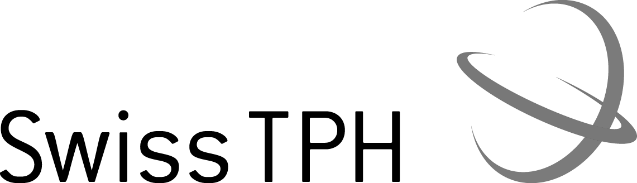 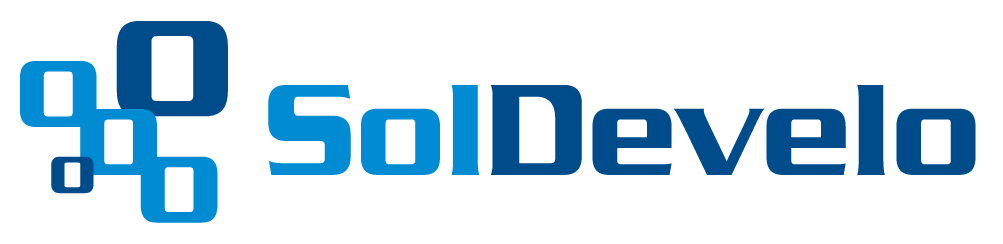